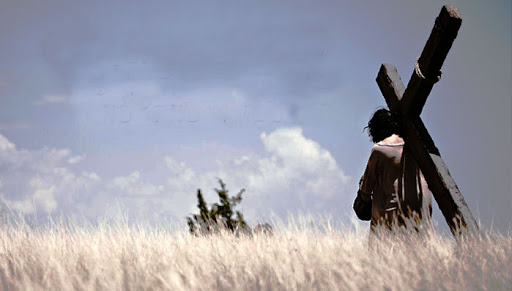 Salibmu Yang Mana?
Lukas 23:26-46
Suatu ketika di sebuah desa kecil ada seorang pemuda miskin dan seorang wanita yang kaya tetapi buta. 
Suatu hari mereka berkenalan dan menjalin hubungan percintaan.
Hubungan berjalan dari hari ke hari dari bulan ke bulan.
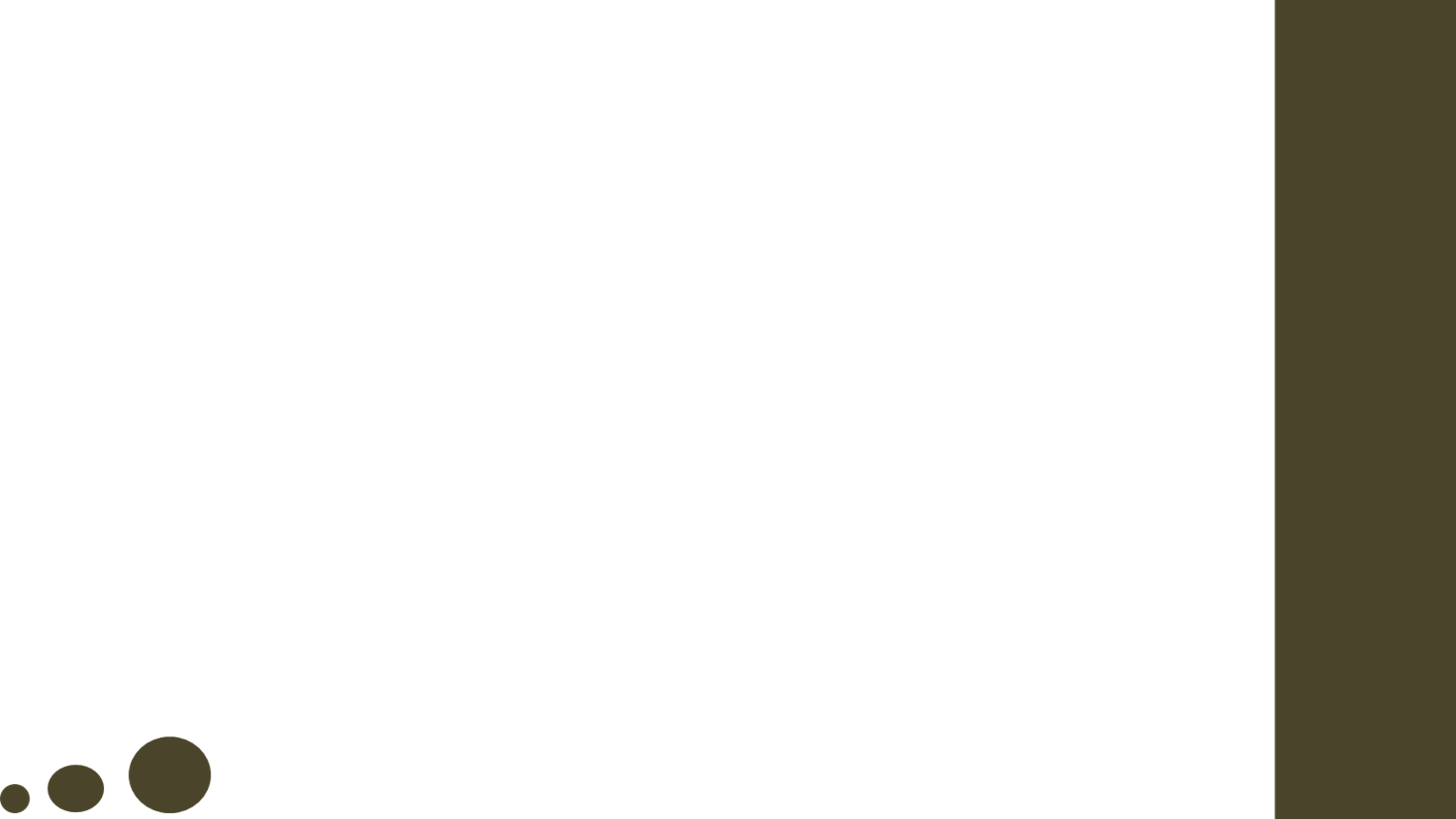 Pada suatu saat si pemuda bertanya kepada si wanita :

Pemuda : Suatu hari nanti jika Tuhan izinkan kamu bisa melihat dunia ini apa yang ingin kamu lakukan 
Gadis : Satu hal yang menjadi kerindihan saya, saya ingin melihat orang yang paling saya cintai (Si pemuda) dan aku berjanji setelah aku bisa melihat nanti aku akan menikah denganmu
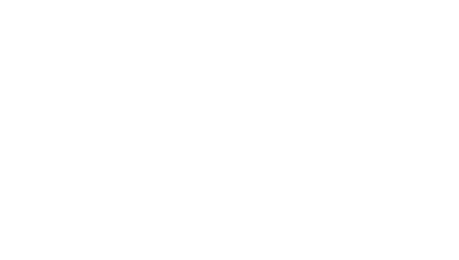 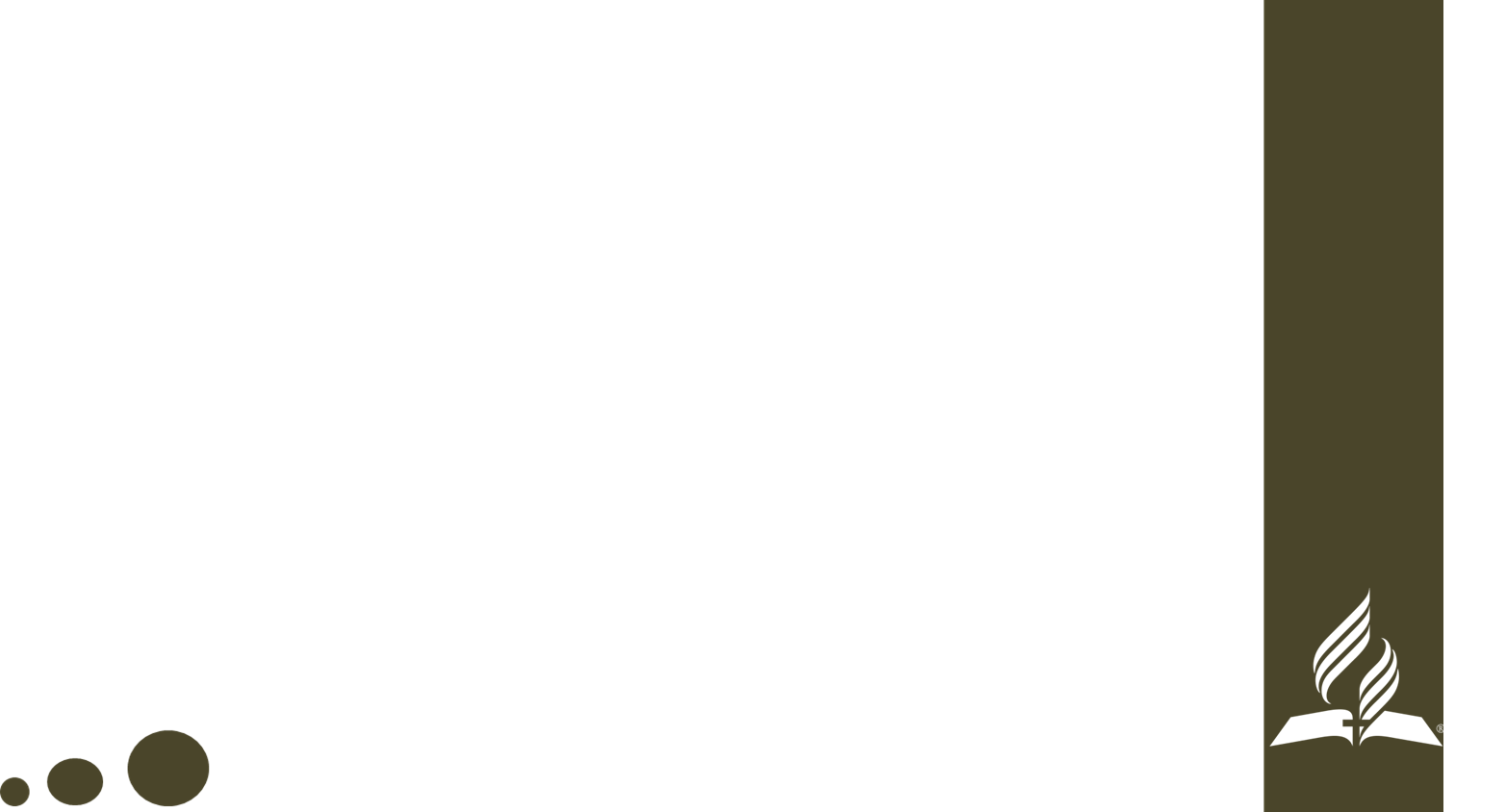 Singkat cerita suatu hari ada seseorang yang mendonorkan matanya untuk si gadis 
Akhirnyasi gadis di operasi. 
Tiba pada hari dimana si gadis harus membuka perbannya dan betapa terkejutnya si gadis melihat bahwa orang yang selama ini ia cintai (Si pemuda) ternyata ia buta
Dengan spontan si gadis berkata bahwa SAYA MEMBATALKAN APA YANG PERNAH SAYA JANJIKAN, SAYA TIDAK AKAN MENIKAH DENGAN KAMU
Dengan perasaan kecewa si pemuda pulang kerumah. 
Sambil meneteskan air mata si pemuda menuliskan sebuah pesan di atas kertas kecil berisi : "TOLONG JAGA BAIK-BAIK  MATA SAYA"
Ternyata si pemuda yang sudah di tolak itulah yang memberikan sepasang matanya buat si gadis yang sangat ia cintai
Lukas 23:33-43
23:33 Ketika mereka sampai di tempat yang bernama Tengkorak, mereka menyalibkan Yesus di situ dan juga kedua orang penjahat itu, yang seorang di sebelah kanan-Nya dan yang lain di sebelah kiri-Nya.
23:34 Yesus berkata: "Ya Bapa, ampunilah mereka, sebab mereka tidak tahu apa yang mereka perbuat." Dan mereka membuang undi untuk membagi pakaian-Nya.
23:35 Orang banyak berdiri di situ dan melihat semuanya. Pemimpin-pemimpin mengejek Dia, katanya: "Orang lain Ia selamatkan, biarlah sekarang Ia menyelamatkan diri-Nya sendiri, jika Ia adalah Mesias, orang yang dipilih Allah."
23:36 Juga prajurit-prajurit mengolok-olokkan Dia; mereka mengunjukkan anggur asam kepada-Nya
23:37 dan berkata: "Jika Engkau adalah raja orang Yahudi, selamatkanlah diri-Mu!"
23:38 Ada juga tulisan di atas kepala-Nya: "Inilah raja orang Yahudi"
23:39 Seorang dari penjahat yang di gantung itu menghujat Dia, katanya: "Bukankah Engkau adalah Kristus? Selamatkanlah diri-Mu dan kami!"
23:40 Tetapi yang seorang menegor dia, katanya: "Tidakkah engkau takut, juga tidak kepada Allah, sedang engkau menerima hukuman yang sama?
23:41 Kita memang selayaknya dihukum, sebab kita menerima balasan yang setimpal dengan perbuatan kita, tetapi orang ini tidak berbuat sesuatu yang salah."
23:42 Lalu ia berkata: "Yesus, ingatlah akan aku, apabila Engkau datang sebagai Raja."
23:43 Kata Yesus kepadanya: "Aku berkata kepadamu, sesungguhnya hari ini juga engkau akan ada bersama-sama dengan Aku di dalam Firdaus."
23:44 Ketika itu hari sudah kira-kira jam dua belas, lalu kegelapan meliputi seluruh daerah itu sampai jam tiga,
23:45 sebab matahari tidak bersinar. Dan tabir Bait Suci terbelah dua.
23:46 Lalu Yesus berseru dengan suara nyaring: "Ya Bapa, ke dalam tangan-Mu Kuserahkan nyawa-Ku." Dan sesudah berkata demikian Ia menyerahkan nyawa-Nya
4 Macam Salib Di Alkitab
Salib orang tidak percaya ( Lukas 23:39)
Gadis-gadis yang bodoh (Mat. 25:3)
Membawa pelita tapi tidak membawa minyak
Gadis-gadis yang santai, tidak peduli, kurang persiapan, yang berpikir jangka pendek, hanya seputar di dunia ini.
Golongan Kambing di Matius 25:33 (ditempatkan di sebelah kiri raja)
Orang-orang yang tidak mempraktekkan kasih, tidak peduli sesamanya, tidak mau melayani Tuhan.
Orang-orang yang egosi, maunya menang sendiri.
Orang yang tidak bertobat..
Yudas ---- Tidak bertobat
Salib orang percaya (Lukas 23:40)
Gadis-gadis yang bijaksana (Mat 25:4)
Membawa pelita dan membawa minyak
Orang-orang yang mempunyai persiapan
Peduli pada kehidupan jangka panjang
Domba-domba disebalah kanan (Mat. 25:33)
Golongan yang mempraktekkan kasih, peduli pada sesamanya
Mau melayani
Orang yang BERTOBAT
Petrus --- BERTOBAT
Ellen G. White, Kerinduan Segala Zaman, hlm. 400.
Ketika dinyatakan bersalah karena kejahatannya, pencuri itu hilang harapan dan putus asa; tetapi kini timbullah pikiran yang aneh dan penuh kasih. Ia berusaha mengingat kembali segala sesuatu yang telah didengarnya tentang Yesus, bagaimana Ia telah menyembuhkan orang sakit dan mengampuni dosa. Ia telah mendengar perkataan orang‑orang yang percaya pada Yesus dan mengikuti Dia sambil menangis. Ia telah melihat dan membaca gelar di atas kepala Juruselamat. Ia telah mendengar orang‑orang yang lewat mengulanginya, ada yang dengan bibir sedih dan gemetar, yang lain pula dengan senda‑gurau dan ejekan. Roh Kudus menerangi pikirannya, dan sedikit demi sedikit rantai bukti dihubungkan bersama‑sama. Dalam Yesus, yang sudah dihancurkan, diejek, dan tergantung di salib, ia melihat Anak‑Domba Allah, yang mengangkut dosa dunia. Harapan bercampur dengan kesengsaraan dalam suaranya ketika jiwa yang tidak berdaya dan sedang mati itu menaruh harapnya pada Juruselamat yang hampir mati. "Ya, Yesus, ingatlah kiranya akan hamba," serunya, "pada ketika Tuhan tiba kelak di dalam kerajaan‑Mu."
Salib Kristus (Lukas 23:33)
Salib PENGORBANAN
Salib Penebusan
Salib kasih kepada semua umat manusia
Yoh. 3:16
Ellen G. White, Kerinduan Segala Zaman, hlm. 407.
Dan segala sesuatu yang diderita‑Nya—tetesan darah yang mengalir dari kepala‑Nya, tangan‑Nya, kaki‑Nya, kesengsaraan yang menyiksa tubuh‑Nya, serta kepedihan yang tidak terperikan yang memenuhi jiwa‑Nya ketika wajah Bapa disembunyikan—berbicara kepada setiap anak manusia, menyatakan, Bagimulah Anak Allah rela menanggung beban kesalahan ini; bagimulah Ia merusakkan kerajaan kematian, dan membuka gerbang Firdaus. …. Ia, Penanggung Dosa menderita murka keadilan Ilahi, dan untuk kepentinganmu menjadi dosa dengan sendirinya.
Salib Kita (Matius 10:38, Markus 8:34) 
Salib penyangkalan diri
Banyak orang meninggalkan salibnya di pinggir jalan, meletakkan karena pekerjaan, kemasyuran, jabatan, uang, jodoh, dll.
Pentingnya bagi setiap orang Kristen memikul Sabib, dikarenakan :
Memikul Salib itu adalah tanda pengikut Kristus dengan meninggalkan kebiasaan-kebiasaan lama yang salah dan bersedia hidup berkorban setiap hari.
Memikul Salib adalah hidup yang berserah, penyangkalan diri dan pergi menginjil dengan mengikuti jejak teladan Kristus.
Memikul Salib adalah menyalibkan diri sendiri gantinya menyalibkan orang lain.
Memikul Salib adalah menuruti ajaran Juruselamat dengan melakukan segala sesuatu dalam kehidupan ini sesuai dengan teladanNya yang berkenan kepada Allah
Ellen G. White, Letter 20, 1902.
Tak seorang pun dari antara kamu yang bisa melakukan sesuatu yang berkenan kepada Allah kecuali kamu menuruti Juruselamat, yang mengatakan, “Setiap orang yang mau mengikut Aku, ia harus menyangkali dirinya, memikul salibnya dan mengikut Aku” (Mat. 16:24).  Dalam segala hal, Kristuslah teladan kita.
Kisah Seorang Penjaga Rel Kereta Api
Ellen G. White, PTY, hal. 81
Ada beberapa orang yang tampaknya selalu mencari mutiara surga itu. Tetapi mereka tidak menyerahkan sepenuhnya kebiasaan-kebiasaan mereka yang salah.  Mereka tidak memikul salib dan mengikut Kristus dalam jalan penyangkalan diri dan pengorbanan. Nyaris menjadi Kristen, namun belum menjadi orang Kristen yang sempurna, tampaknya mereka dekat kepada kerajaan surga, namun mereka tidak dapat masuk ke sana. Hampir selamat tetapi tidak sepenuhnya selamat, berarti nyaris saja namun hilang sama sekali.
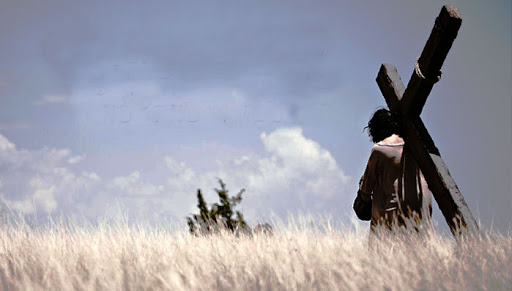 Salibmu Yang Mana?
Lukas 23:26-46